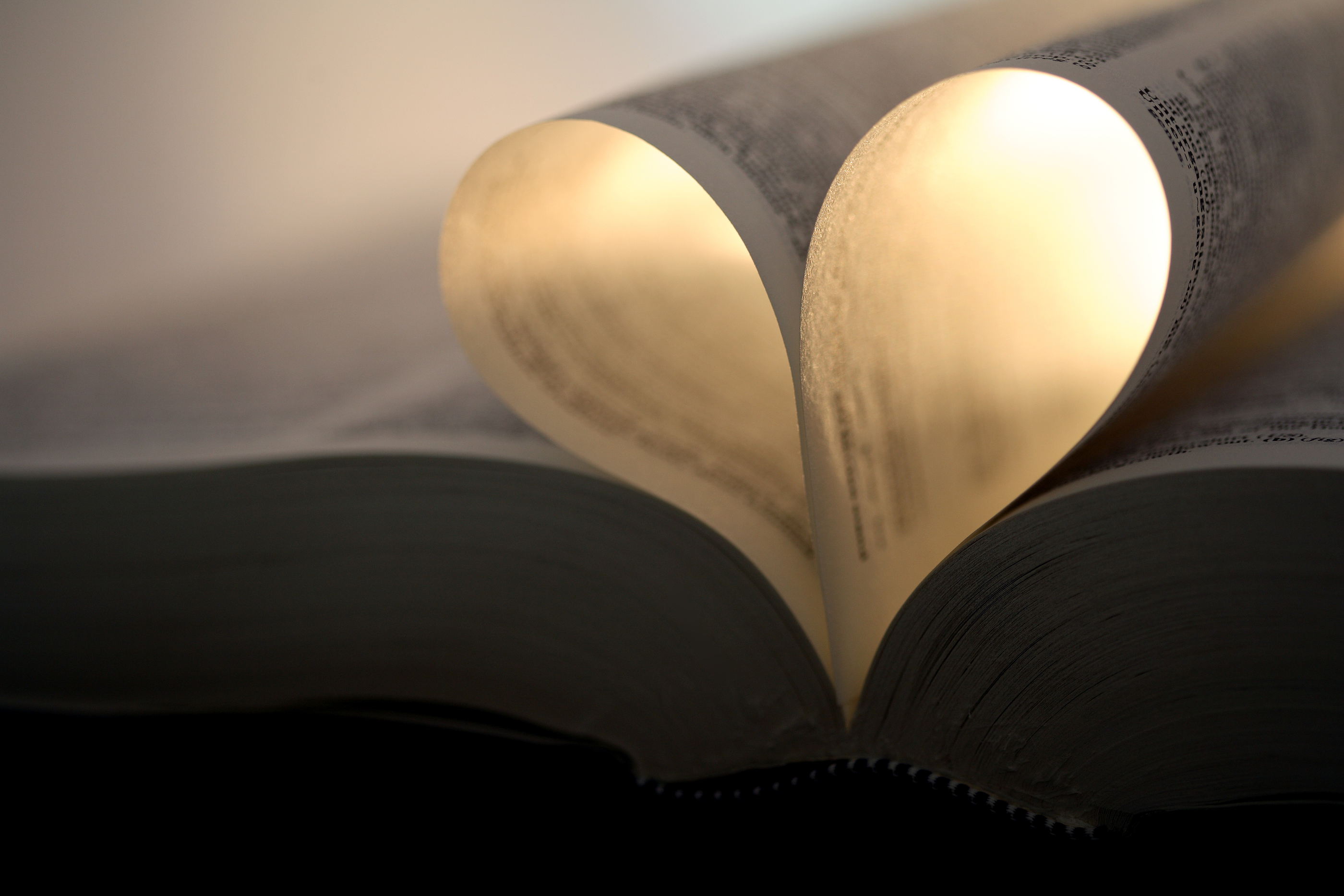 Marias Dankbarkeit und der Gräuel der Verwüstung
Das Zeugnis von Maria
Als nun Jesus in Bethanien im Haus Simons des Aussätzigen war, da trat eine Frau zu Ihm mit einer alabasternen Flasche voll kostbaren Salböls und goß es auf Sein Haupt, während Er zu Tisch saß. Als das Seine Jünger sahen, wurden sie unwillig und sprachen: Wozu diese Verschwendung? Man hätte dieses Salböl doch teuer verkaufen und den Armen geben können!
Als es aber Jesus bemerkte, sprach Er zu ihnen: Warum bekümmert ihr diese Frau? Sie hat doch ein gutes Werk an mir getan! die Armen habt ihr allezeit bei euch, mich aber habt ihr nicht allezeit. Damit, daß sie dieses Salböl auf meinen Leib goß, hat sie mich zum Begräbnis bereitet. Wahrlich, Ich sage euch: Wo immer dieses Evangelium verkündigt wird in der ganzen Welt, da wird man auch von dem sprechen, was diese getan hat, zu ihrem Gedenken! (Matthäus 26,6-13)
Maria würdigte die Leiden Christi
Die Tat Marias enthielt gerade die Lehre, die die Jünger benötigten, um ihnen zu zeigen, daß die Bekundung ihrer Liebe zu Ihm Jesus angenehm sein würde. Er war ihnen alles gewesen, und sie erkannten nicht, daß sie bald Seiner Gegenwart beraubt sein würden und daß sie Ihm dann kein Zeichen ihrer Dankbarkeit für Seine unnennbare Liebe mehr geben konnten. Die Einsamkeit Christi, der, getrennt von den himmlischen Höfen, das Leben nach menschlicher Natur lebte, wurde von den Jüngern nie verstanden oder gewürdigt, wie man es hätte erwarten sollen. Jesus war oft betrübt, weil Seine Jünger Ihm nicht das gaben, was Er von ihnen zu empfangen hoffte. Er wußte aber, daß sie unter dem Einfluß himmlischer Engel, die Ihn begleiteten, keine Gabe als zu wertvoll erachten würden, um ihre innere Verbundenheit mit Ihm zu bekunden. (LJ 556.1)
Maria würdigte die Leiden Christi
Jesus hatte in Seiner Barmherzigkeit die vielen und schweren Sünden Marias vergeben, und ihr Herz war voller Liebe zu ihrem Erlöser. Sie hatte Ihn oft von Seinem nahenden Tod sprechen hören und sie war betrübt, dass Er ein so grausames Schicksal erleiden sollte. (2SP 375)
Die Leiden von Gott und Seinem Sohn
Der ganze Himmel durchlitt Christi Todeskampf, aber Sein Leiden begann und endete nicht mit Seiner Offenbarung in Menschengestalt. Das Kreuz enthüllt unseren stumpfen Sinnen die Pein, die die Sünde schon seit ihrem Aufkommen dem Herzen Gottes bereitet hat. Jedes Abweichen vom Recht, jede grausame Tat, jedes Versagen der Menschheit beim Erstreben des von Gott gesetzten Zieles bereitet Ihm Kummer. ... Unsere Welt ist ein großes Krankenlager, sie bietet ein Bild des Elends, das wir nicht in unsere Gedankenwelt aufzunehmen wagen. Sähen wir sie so, wie sie wirklich ist, dann wäre die Belastung zu schrecklich. Doch Gott fühlt bei allem mit. Um die Sünde und ihre Auswirkungen zu vernichten, gab Er Sein Liebstes dahin. Er hat uns die Macht gegeben, in Zusammenarbeit mit Ihm dieses Trauerspiel zum Abschluß zu bringen. „Es wird gepredigt werden dieses Evangelium vom Reich in der ganzen Welt zu einem Zeugnis über alle Völker, und dann wird das Ende kommen.“ (EZ 242)
Maria würdigte die Leiden Christi
Der Heiland freute sich über das ernste Bestreben Marias, dem göttlichen Willen nachzukommen, und nahm die Fülle uneigennütziger Zuneigung, die Seine Jünger nicht verstanden und nicht verstehen wollten, gern entgegen. Marias Wunsch, ihrem Herrn diesen Dienst zu erweisen, galt Ihm mehr als alle köstlichen Salben der Welt, weil er bekundete, wie sehr sie den Erlöser der Welt schätzte. Es war die Liebe Christi, die sie trieb. Die Vollkommenheit des Wesens Jesu erfüllte ihre Seele. Jene Salbe war ein Symbol für das, was in ihrem Herzen vor sich gegangen war; sie war das äußerliche Zeichen einer Liebe, die von himmlischen Quellen gespeist wurde, bis sie überfloß. {LJ 555.4}
Maria würdigte die Leiden Christi
Die anderen Jünger waren nicht wie Judas. Sie liebten ihren Heiland, wenn sie auch Sein wahres Wesen nicht richtig zu würdigen verstanden. Wären sie sich bewußt gewesen, was Er für sie getan hatte, dann hätten sie erkannt, daß nichts vergeudet war von dem, was Ihm zuteil wurde. Die Weisen aus dem Morgenlande, die so wenig von Christus wußten, hatten für die Ihm schuldige Ehrerbietung ein besseres Verständnis. Sie brachten dem Heiland der Welt Geschenke und beugten sich in Ehrfurcht vor Ihm, als Er noch ein kleines Kind war und in einer Krippe gewiegt wurde. {LJ 555.2}
Christus schätzt die Taten herzlich empfundener Höflichkeit. Erwies Ihm jemand eine Gunst, dann segnete Er ihn mit vorbildlicher Zuvorkommenheit. Er verweigerte nicht die schlichteste Blumengabe, die von Kindeshand gepflückt und Ihm liebevoll dargebracht wurde. Er nahm die Gaben der Kinder an und segnete die Geber, indem Er ihre Namen in das Buch des Lebens schrieb. Die Heilige Schrift berichtet über die Salbung Jesu durch Maria, um sie vor den anderen Frauen ihres Namens auszuzeichnen. Taten, die der Liebe zu Jesus und der Ehrerbietung Ihm gegenüber entspringen, beweisen unseren Glauben an Ihn als den Sohn Gottes. {LJ 555.3}
Das Evangelium vom Reich
Und dieses Evangelium vom Reich wird in der ganzen Welt verkündigt werden, zum Zeugnis für alle Heidenvölker, und dann wird das Ende kommen.
Wenn ihr nun den Greuel der Verwüstung, von dem durch den Propheten Daniel geredet wurde, an heiliger Stätte stehen seht (wer es liest, der achte darauf!), ... (Matthäus 24,14.15)
Was ist dieses Evangelium vom Reich?
1. Unsere Welt ist ein großes Krankenlager, sie bietet ein Bild des Elends, das wir nicht in unsere Gedankenwelt aufzunehmen wagen. Sähen wir sie so, wie sie wirklich ist, dann wäre die Belastung zu schrecklich. 
2. Doch Gott fühlt bei allem mit. 
3. Um die Sünde und ihre Auswirkungen zu vernichten, gab Er Sein Liebstes dahin. 
4. Er hat uns die Macht gegeben, in Zusammenarbeit mit Ihm dieses Trauerspiel zum Abschluß zu bringen. 
5. „Es wird gepredigt werden dieses Evangelium vom Reich in der ganzen Welt zu einem Zeugnis über alle Völker, und dann wird das Ende kommen.“ Matthäus 24,14.  {EZ 241}
Was ist dieses Evangelium vom Reich?
1. Unsere Welt ist in einem schrecklichen Zustand, voller Leiden und Schmerz. 
2. Gott fühlt das alles. – Alle Todesopfer, alle Selbstmorde, Abtreibungen, Drogenüberdosierungen, all die Menschen, die sich gegenseitig anschreien und schlagen … 
3. Gott gab Seinen Sohn, um den Schmerz zu offenbaren, den  Er fühlt. Das Kreuz enthüllt unseren stumpfen Sinnen die Pein, die die Sünde schon seit ihrem Aufkommen dem Herzen Gottes bereitet hat. 
4. Indem wir diese Liebe Gottes anschauen, die durch das Kreuz offenbart ist, haben wir die Zuversicht, dass wir Seinen Geist empfangen können, um dieses Elend zu einem Ende zu bringen. 
5. Das ist die Bedeutung des Evangeliums, offenbart in Matthäus 24,14.
Mehr über dieses Evangelium
Jesus versichert Seinen Jüngern, daß Gott ihre Bedürfnisse und Schwächen mitfühlt, daß kein Seufzer ausgestoßen, kein Schmerz empfunden wird, kein Kummer die Seele bedrückt, ohne daß Sein Vaterherz dadurch berührt wird. {LJ 347.2}
Die Heilige Schrift zeigt uns Gott in Seiner erhabenen Höhe nicht untätig, nicht schweigend und einsam, sondern umgeben von tausendmal tausend und zehntausendmal zehntausend heiliger Wesen, die darauf warten, Seinen Willen zu tun. Durch Kanäle, die wir nicht erkennen, steht Er mit Seinem ganzen Reich in lebendiger Verbindung; aber auf unserer kleinen Erde sind die Seelen, für die Er Seinen eingeborenen Sohn opferte, der Mittelpunkt Seiner und des ganzen Himmels Teilnahme. Gott beugt sich von Seinem Thron herab, um das Rufen der Unterdrückten zu hören; Er antwortet auf jedes aufrichtige Gebet: „Hier bin Ich!“ Er richtet die Bedrückten und Erniedrigten auf. Leiden wir, so leidet Er mit uns; werden wir versucht oder haben wir irgendwelche Schwierigkeiten, so ist ein Himmelsbote bereit, uns beizustehen. {LJ 348.1}
Mehr über dieses Evangelium
"Auch die, welche Ihn durchstochen haben." Diese Worte gelten nicht nur für die Menschen, die Christus durchbohrten, als Er am Kreuz von Golgatha hing, sondern auch für diejenigen, die Ihn heute durch böses Reden und unrechte Taten durchbohren. Täglich erleidet Er die Qualen der Kreuzigung. Täglich durchbohren Ihn Männer und Frauen, weil sie Ihn entehren, indem sie sich weigern, Seinen Willen zu tun. … Der Herr möchte, dass wir Männer und Frauen in Christus Jesus sind. Unsere natürlichen Neigungen sollen durch Seine Gnade gemildert und unterworfen werden. Dann werden wir Ihn nicht ständig aufs Neue kreuzigen. Unser Erlöser lebte auf dieser Erde ein vollkommenes Leben. Er ist unser Vorbild. Wenn wir Ihm jetzt nachfolgen und in allen Dingen Seinen Willen tun, werden wir in der kommenden Welt für immer mit Ihm leben. Lasst uns Ihn ständig im Blick behalten. Es sollte unser Lebensziel sein, Christus zu verherrlichen. Dies ist das große Ziel, das die Christen in jedem Zeitalter inspiriert hat. Indem wir dieses Ziel verfolgen, sichern wir uns die ewige Erlösung. Lasst uns lernen, Ihn zu kennen, den zu kennen Friede und Freude und ewiges Leben ist.  {ST, 28.Jan 1903 par. 8.9}
Der Gräuel offenbart durch “dieses Evangelium”
Und dieses Evangelium vom Reich wird in der ganzen Welt verkündigt werden, zum Zeugnis für alle Heidenvölker, und dann wird das Ende kommen. Wenn ihr nun den Gräuel der Verwüstung, von dem durch den Propheten Daniel geredet wurde, an heiliger Stätte stehen seht (wer es liest, der achte darauf!), ... (Matthäus 24,14.15)
Der Gräuel offenbart durch “dieses Evangelium”
Und das Heer wurde dahingegeben samt dem beständigen [Opfer] wegen des Frevels, und [das Horn] warf die Wahrheit zu Boden, und sein Unternehmen gelang ihm. Und ich hörte einen Heiligen reden; und ein anderer Heiliger fragte den Betreffenden, der redete: Wie lange gilt dieses Gesicht, nämlich das von dem beständigen [Opfer] und dem verheerenden Frevel, daß sowohl Heiligtum als auch Opferdienst der Zertretung preisgegeben wird? (Daniel 8,12.13)
Gräuel = Gerechtigkeit besänftigt durch Tod
„Aber“, wird jemand sagen, „ihr habt die Versöhnung ganz auf die Seite der Menschen gestellt; ich bin immer gelehrt worden, dass der Tod Christi Gott mit den Menschen versöhnt hat; dass Christus gestorben ist, um Gottes Gerechtigkeit zu befriedigen und Ihn zu besänftigen.“ Nun, wir haben die Frage der Versöhnung genau dort gelassen, wo die Heilige Schrift sie hingestellt hat; und obwohl sie viel über die Notwendigkeit zu sagen hat, dass der Mensch mit Gott versöhnt werden muss, deutet sie nicht ein einziges Mal auf so etwas hin wie die Notwendigkeit, dass Gott mit dem Menschen versöhnt werden muss. Die Notwendigkeit einer solchen Sache anzudeuten, ist eine schwere Anklage gegen den Charakter Gottes. Die Idee ist vom Papsttum [Gräuel der Verwüstung] in die christliche Kirche gekommen, welches sie seinerseits aus dem Heidentum [das Beständige bzw. Tägliche] mitbrachte, in dem die einzige Vorstellung von Gott die eines Wesens war, dessen Zorn durch ein Opfer besänftigt werden musste. (E.J. Waggoner, Present Truth UK, September 21, 1893, page 386.7)
Satans gefälschte Gerechtigkeit
Satans verurteilende Haltung führte ihn zur Erstellung einer Theorie über die Gerechtigkeit, die mit Gnade unvereinbar ist. Er behauptete, Gottes Sprecher und Bevollmächtigter zu sein und erklärte seine Entscheidungen deshalb für gerecht, rein und irrtumsfrei. So setzte er sich auf den Richterstuhl und erklärte seine Urteile für unfehlbar. Hier wirkte seine unbarmherzige Gerechtigkeit, die Gott verabscheut (ein Gräuel), weil sie ein Zerrbild (eine Fälschung) der wahren Gerechtigkeit ist. {CS 5.4}
Zu Beginn des großen Kampfes hatte Satan erklärt, daß Gottes Gesetz nicht gehalten werden könne, daß Gerechtigkeit und Barmherzigkeit unvereinbar seien und daß es, sollte das Gesetz übertreten werden, für den Sünder unmöglich sei, Vergebung zu erlangen. Jede Sünde müsse bestraft werden, sagte Satan, und wenn Gott die Strafe erlassen würde, wäre Er kein Gott der Wahrheit und Gerechtigkeit.  {LJ 763.1}
Der Vorgang der Versöhnung
Eine Versöhnung kann nur dadurch erreicht werden, dass Gott Seine Liebe so offenbart, trotz Sünde und Kummer, dass die Herzen der Menschen berührt werden und sie wieder zarte Gefühle für Ihn empfinden können. Frei von Satans Täuschungen erkennen sie dann, wie sie den göttlichen Einen vollkommen und furchtbar missverstanden haben, trotz des Geistes Seiner Gnade. So können sie dann als heimkehrende Brüder und Schwestern wieder in seliger Eintracht zum Haus des Vaters zurückgeführt werden. (George Fifield – Gott ist Liebe, S. 64)
Der zweistufige Vorgang
[1] Und dieses Evangelium [von Gottes Leiden, wie sie am Kreuz offenbart wurden] vom Reich wird in der ganzen Welt verkündigt werden, zum Zeugnis für alle Heidenvölker, und dann wird das Ende kommen. [2] Wenn ihr nun den Gräuel der Verwüstung [Gerechtigkeit, die Besänftigung durch den Tod verlangt], von dem durch den Propheten Daniel geredet wurde, an heiliger Stätte stehen seht (wer es liest, der achte darauf!), ... (Matthäus 24,14.15)
[1] ... da trat eine Frau zu Ihm mit einer alabasternen Flasche voll kostbaren Salböls und goß es auf Sein Haupt [Dankbarkeit für die Liebe Gottes], während Er zu Tisch saß. [2] Als das Seine Jünger sahen, wurden sie unwillig (entrüstet, empört) und sprachen: Wozu diese Verschwendung? [Der Gräuel offenbart sich] Man hätte dieses Salböl doch teuer verkaufen und den Armen geben können! (Matthäus 26,7-9)
Der zweistufige Vorgang
[1] Und nach diesem sah ich einen Engel aus dem Himmel herabsteigen, der hatte große Vollmacht, und die Erde wurde erleuchtet von seiner Herrlichkeit. [2] Und er rief kraftvoll mit lauter Stimme und sprach: Gefallen, gefallen ist Babylon, die Große, und ist eine Behausung der Dämonen geworden und ein Gefängnis aller unreinen Geister und ein Gefängnis aller unreinen und verhaßten Vögel. (Offenbarung 18,1.2)
Der Zorn (Empörung, Entrüstung)
So geh nun, mein Volk, in deine Kammern und schließe die Tür hinter dir zu! Verbirg dich einen kleinen Augenblick, bis der Zorn vorübergegangen ist! (Jesaja 26,20)

Und er sprach: Siehe, ich verkünde dir, was in der letzten Zeit des Zornes geschehen wird; denn es bezieht sich auf die bestimmte Zeit des Endes. (Daniel 8,19)

... sondern es werden ihn Kittäerschiffe angreifen, so daß er entmutigt umkehrt, um seinen Zorn an dem heiligen Bund auszulassen. Das wird er auch tun und bei seiner Rückkehr sich diejenigen merken, welche den heiligen Bund verlassen. (Daniel 11,30)
Der Zorn (Empörung, Entrüstung)
Und der König wird tun, was ihm beliebt, und wird sich erheben und großtun gegen jeglichen Gott, und er wird gegen den Gott der Götter unerhörte Worte ausstoßen, und es wird ihm gelingen, bis der Zorn vorüber ist; denn was beschlossen ist, wird ausgeführt werden. (Daniel 11,36)

Und auch Abel brachte [ein Opfer] dar von den Erstlingen seiner Schafe und von ihrem Fett. Und der Herr sah Abel und sein Opfer an;[ aber Kain und sein Opfer sah Er nicht an. Da wurde Kain sehr wütend, und sein Angesicht senkte sich. (1.Mose 4,4.5)

Und Kain redete mit seinem Bruder Abel; und es geschah, als sie auf dem Feld waren, da erhob sich Kain gegen seinen Bruder Abel und schlug ihn tot. (1.Mose 4,8)
Der Sohn des Verderbens
Als Ich bei ihnen in der Welt war, bewahrte Ich sie in Deinem Namen; die Du mir gegeben hast, habe Ich behütet, und keiner von ihnen ist verlorengegangen als nur der Sohn des Verderbens, damit die Schrift erfüllt würde. (Johannes 17,12)

"Die Du mir gegeben hast, habe Ich behütet, und keiner von ihnen ist verlorengegangen als nur der Sohn des Verderbens." Der Verräter Christi hätte das ewige Leben haben können, wenn er ein Täter der Worte Christi und nicht nur ein Hörer gewesen wäre. Judas hatte dieselben Gelegenheiten, dieselben Vorrechte wie die anderen Jünger. Er hörte dieselben kostbaren Lektionen, aber er versäumte es, die von unserem Herrn aufgestellten Grundsätze zu befolgen, und wollte seine Meinungen und Vorstellungen nicht aufgeben, um die Unterweisungen des Himmels zu empfangen. Das Ausleben der Wahrheit, welches Christus forderte, stand im Widerspruch zu den Absichten und Wünschen des Judas.  {RH, 17. März 1891 par. 1}
Der Sohn des Verderbens
Laßt euch von niemand in irgendeiner Weise verführen! Denn es muß unbedingt zuerst der Abfall kommen und der Mensch der Sünde geoffenbart werden, der Sohn des Verderbens. (2.Thessalonicher 2,3)

Die Worte des Apostels sollten nicht mißgedeutet werden. Es sollte nicht gelehrt werden, er habe durch besondere Offenbarung die Thessalonicher vor der unmittelbar bevorstehenden Wiederkunft Christi gewarnt. Solch eine Stellungnahme würde nur den Glauben verwirren, denn Enttäuschung führt oft zum Unglauben. Deshalb ermahnte Paulus die Brüder, eine solche Botschaft nicht als von ihm kommend aufzunehmen. Mit allem Nachdruck wies er darauf hin, daß zuvor die päpstliche Macht aufkommen und Gottes Volk bekämpfen werde. Sie war vom Propheten Daniel unmißverständlich beschrieben worden.  {WA 265.1}
Das Ende kann nicht kommen, bis dieses Evangelium der ganzen Welt verkündigt  wurde
Als es aber Jesus bemerkte, sprach Er zu ihnen: Warum bekümmert ihr diese Frau? Sie hat doch ein gutes Werk an mir getan! Denn die Armen habt ihr allezeit bei euch, mich aber habt ihr nicht allezeit. Damit, daß sie dieses Salböl auf meinen Leib goß, hat sie mich zum Begräbnis bereitet. Wahrlich, Ich sage euch: Wo immer dieses Evangelium verkündigt wird in der ganzen Welt, da wird man auch von dem sprechen, was diese getan hat, zu ihrem Gedenken! (Matthäus 26,10-13)
Zu jener Zeit wird sich der große Fürst Michael erheben, der für die Kinder deines Volkes einsteht; denn es wird eine Zeit der Drangsal sein, wie es noch keine gab, seitdem es Völker gibt, bis zu dieser Zeit. Aber zu jener Zeit wird dein Volk gerettet werden, jeder, der sich in dem Buch eingeschrieben findet. (Daniel 12,1)